Ecole des Hautes Etudes Commerciales    EHEC
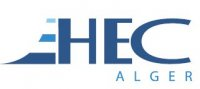 Thème:
Etude et analyse de l’impact du système d’information marketing sur la performance commerciale d’une entreprise pharmaceutique
Cas: Groupe SAIDAL
Présenté par: 
Mlle: Madjida BOUDABBA Mlle: Lamia ZEMAR
Encadreur: 
Mr. Abdenacer  KHERRI 
Maitre-Assistant à EHEC Alger
25ème promotion
     Juin 2012
Les objectifs de la recherche
Parmi les objectifs que nous sommes assignées dans le cadre de la réalisation de ce mémoire, c’est d’attirer l’attention des entreprises algériennes en général, et le Groupe SAIDAL en particulier ,sur l’importance et le rôle du système d’information marketing et son impact sur la performance commerciale.
Le choix du thème
Son originalité et sa relation avec nos études; 

Thème d’actualité dans le cadre du marché pharmaceutique; 

La position de la concurrence sur le marché pharmaceutique vis-à-vis de la technologie.
Le choix de l’entreprise
Sa position concurrentielle qui lui procure le nom du leader national dans l’industrie des produits pharmaceutiques.

Sa conviction d’améliorer sa performance commerciale.
La problématique
Quel est l’impact du système d’information marketing (SIM) sur la performance commerciale du Groupe SAIDAL ?
Les sous questions
Qu’est ce qu’un système d’information marketing ? 

Comment peut-on mesurer  la performance commerciale?
  
Existe-t-il un impact du SIM sur la performance commerciale du Groupe SAIDAL ?
Les hypothèses
H1 : le système d’information marketing est un outil fondamental qui fournit des informations nécessaires pour prendre les meilleures décisions.

H2 : on peut mesurer la performance commerciale par le chiffre d’affaires  et la part de marché.

H3 : oui,  le système d’information marketing du Groupe SAIDAL a un impact important sur sa performance commerciale.
Le plan de travail
1er chapitre :Le système d’information marketing (SIM).

Section 01 : la notion de l’information.

Section 02 : le concept du système d’information.

Section 03 : le système d’information marketing (SIM).

Section 04: les composantes du SIM.
2ème chapitre :La performance commerciale.

Section 01 : le concept de la performance .

Section 02 : les types et la mesure de la performance.

Section 03 : la performance commerciale.

Section 04: les indicateurs  de la performance commerciale.
3ème chapitre :L’analyse de l’environnement du Groupe SAIDAL.

Section 01 : historique et présentation de l’entreprise SAIDAL.

Section 02 :organigramme du Groupe SAIDAL.

Section 03 :SAIDAL en chiffres.

Section 04:l’environnement du Groupe SAIDAL.
4ème chapitre :L’analyse de l’impact du SIM sur la performance commerciale du Groupe SAIDAL.
Section 01 : le SIM au sein du Groupe SAIDAL.

Section 02 :l’impact du SIM sur la prise de décision.

Section 03 :l’analyse du chiffre d’affaires et de la part de marché du Groupe SAIDAL.

Section 04:méthodologie de l’enquête  et le traitement des résultats.
Le SIM
est un ensemble structuré de personnes, d’équipement et de procédures conçu pour générer un flux continu d’information sur le marché, la concurrence et l’environnement.

cet ensemble vise à rassembler, à trier, à analyser et à distribuer aux décideurs une information de qualité.
Les composantes du SIM
Le système comptable interne ;

Le système d’intelligence marketing;

Le système d’analyse et de modélisation de 
l’information marketing ;

Le système d’études et de recherches marketing .
La performance commerciale
est l’atteinte des objectifs commerciaux de façons relative aux moyens engagés pour les atteindre. Instaurer une culture de communication et d’écoute.

est l’ensemble des éléments qui permettent de mesurer les résultats de l'activité commerciale d'une entreprise.
Les indicateurs de la performance commerciale
La présentation du Groupe SAIDAL
Le Nom de l’entreprise: Groupe SAIDAL .
Le type: société par actions(SPA). 
Le capital social :2.500.000.000DA.
La date de création: 1985. 
Les filiales : Antibiotical, Biotic, Pharmal et Somedial.
Objectifs et missions du Groupe
Objectifs:
L’optimisation de la production par l’amélioration des performances ;   
La conquête du marché extérieur.

Missions:
La production et la commercialisation des produits pharmaceutiques;
La prestation de service liée à l’activité de la société.
Le SIM du Groupe SAIDAL
L’analyse de la performance commerciale du Groupe
Les objectifs de l’ enquête
De savoir l’importance de l’information et du SIM au sein du Groupe SAIDAL.

De préciser les moyens utilisés par les responsables du Groupe pour mesurer la performance commerciale de ce dernier.

D’identifier l’impact du SIM du Groupe SAIDAL sur sa performance commerciale.
La construction de l’échantillon
Nous avons choisi un échantillon de 20 responsables interpellées d’une manière aléatoire au niveau du Groupe.

Parmi cet échantillon les hommes étaient majoritaires, la participation par rapport à l’âge à été représentative et nous avons pu regrouper une variété de professions.
L’élaboration et le traitement du questionnaire
Afin de générer de l’information nécessaire à notre étude nous avons élaboré un questionnaire comprenant :
Questions ouvertes ;
Questions fermées à choix unique;
Questions fermées à choix multiples.
Pour le traitement , nous avons eu recours à: EXCEL 2007  qui permet l’élaboration des graphiques ainsi que les tableaux sous un style plus attractif.
QUELQUES RESULTATS ET ANALYSE DU QUESTIONNAIRE
Les moyens utilisés pour collecter les informations
Question 04 : quels sont les moyens utilisés pour collecter les informations ?
Le moyen le plus efficace pour la collecte des informations
Question 05 : lequel semble selon vous le plus efficace ?
La mesure de la performance
Question 09 : quels sont les moyens utilisés pour mesurer la performance commerciale de votre entreprise ?
L’élément le plus amélioré après la mise en place du SIM au sein du Groupe SAIDAL
Question 10 : quel est l’élément le plus amélioré après la mise en place du SIM au sein du Groupe SAIDAL ?
L’impact du SIM sur la performance commerciale
Question 11 : a votre avis, est ce que la mise en place d’un SIM a eu l’impact attendu sur la performance commerciale du Groupe SAIDAL ?
Résultats de l’enquête
Les responsables utilisent l’IMS pour collecter les informations parce qu’ils pensent que c’est le moyen le plus efficace ;

Selon les responsables du Groupe SAIDAL, la performance commerciale est l’augmentation du CA et l’amélioration de la part de marché ;

Les responsables n’utilisent pas les indicateurs qualitatifs pour mesurer la performance commerciale , ils se basent sur le CA et la part de marché;
L’élément le plus amélioré après la mise en place du SIM est le chiffre d’affaires et la part de marché;

La majorité des responsable (90%) trouvent que la mise en place du SIM a eu l’impact attendu sur la performance commerciale du Groupe SAIDAL.
Suggestions et recommandations
Donner plus d’importance à l’outil intranet pour communiquer les informations entre les différents services ;

Il faut faire des formations à l’étranger pour les responsables du Groupe pour mieux maîtriser le SIM parce que c’est un nouveau concept ;

Les responsables du Groupe doivent essayer d’améliorer les indicateurs qualitatifs (l’image de l’entreprise, le degré de satisfaction de la clientèle) en utilisant le SIM.
Conclusion
Le SIM du  Groupe SAIDAL a pour objet d’engendrer un flux d’informations pertinentes, provenant des sources internes et externes de l’entreprise, et destiner à servir de base aux décisions.
Les principaux résultats auxquels nous avons aboutis après l’élaboration de notre travail nous ont permis de Confirmer les trois hypothèses.
A la lumière des analyses effectuées nous pouvons conclure que le SIM contribue à l’amélioration de la performance commerciale du Groupe SAIDAL.
Merci pour votre attention